Проект 
«Гордость моя Туапсинский район»
Автор: Лапушинская Лилия Курбангалеевна, воспитатель высшей категории МБДОУ ДС № 33 «Журавлик» г.Туапсе
Актуальность: 


1.Непонимание сущности региональной культуры

2. Отсутствие духовности в семьях 
воспитанников 

3.Отсутствие знаний о родном 
районе у детей.
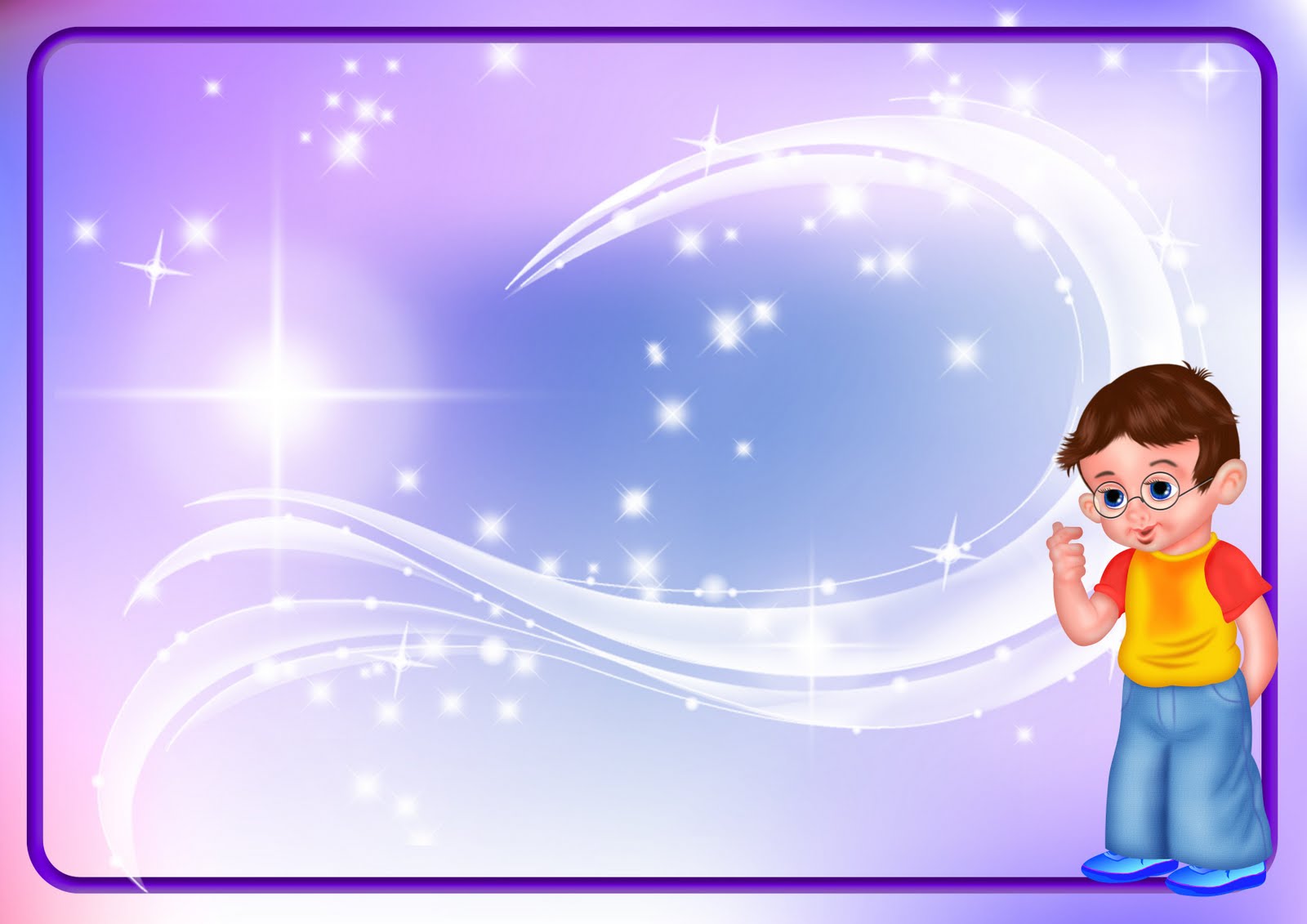 Цель:

1.Развивать первоначальные представления об истории и природе родного района, культурных традициях народов, населяющих Туапсинский район.

2. Познакомить с людьми, 
прославившими Туапсинский район.

3.Воспитание любви и патриотизма  
к своей малой родине.
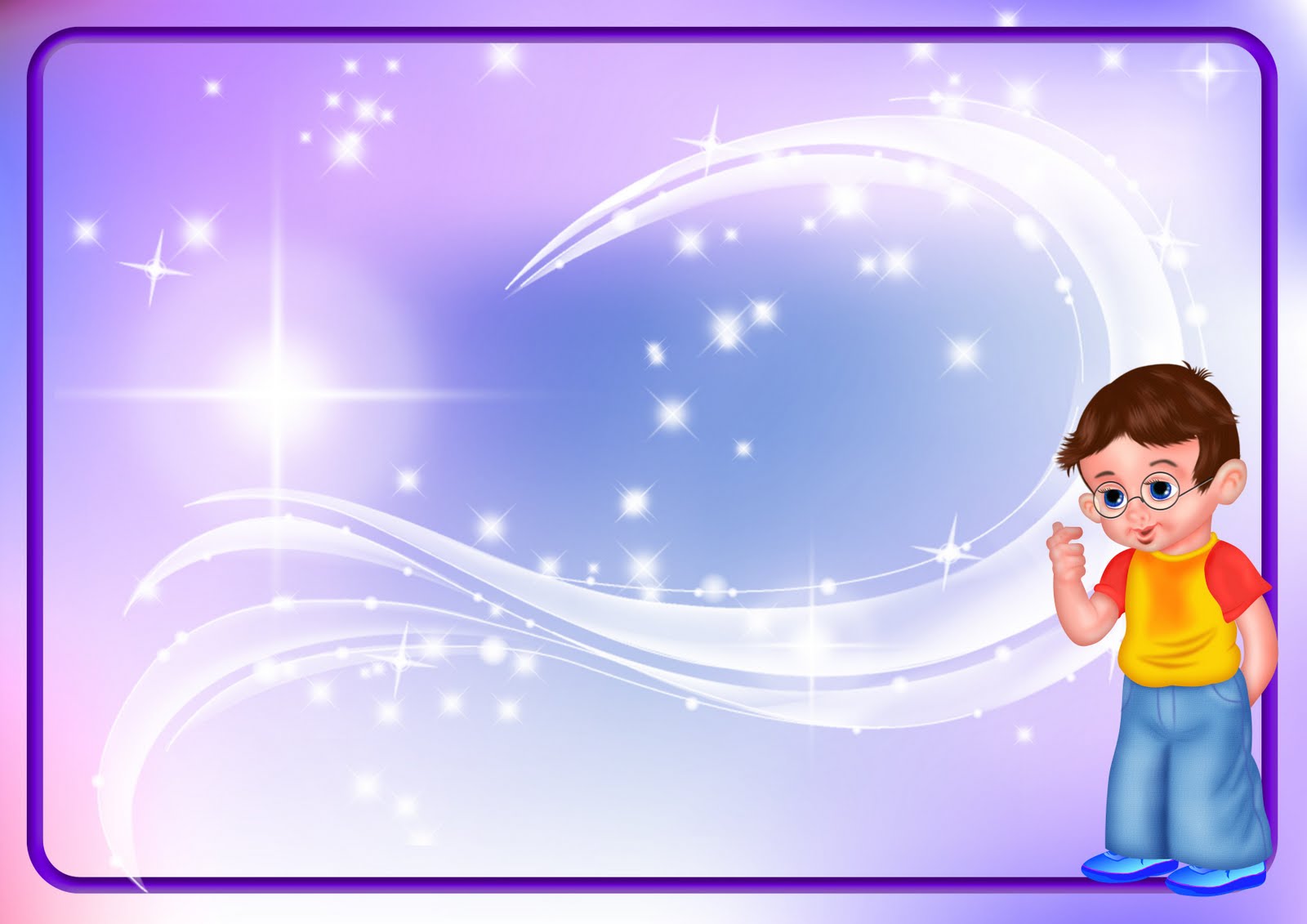 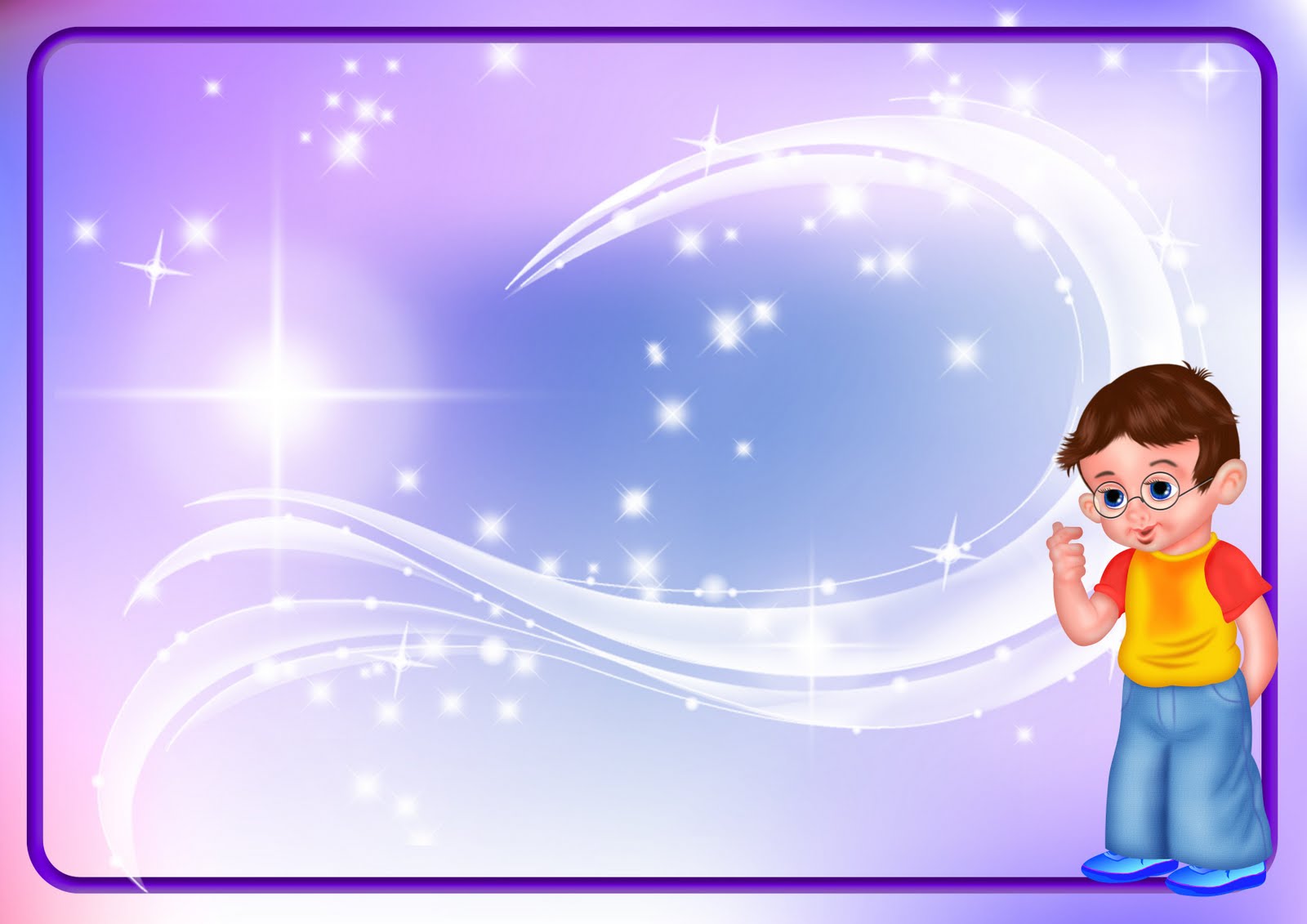 Участники проекта:
Родители
Дети
Педагоги
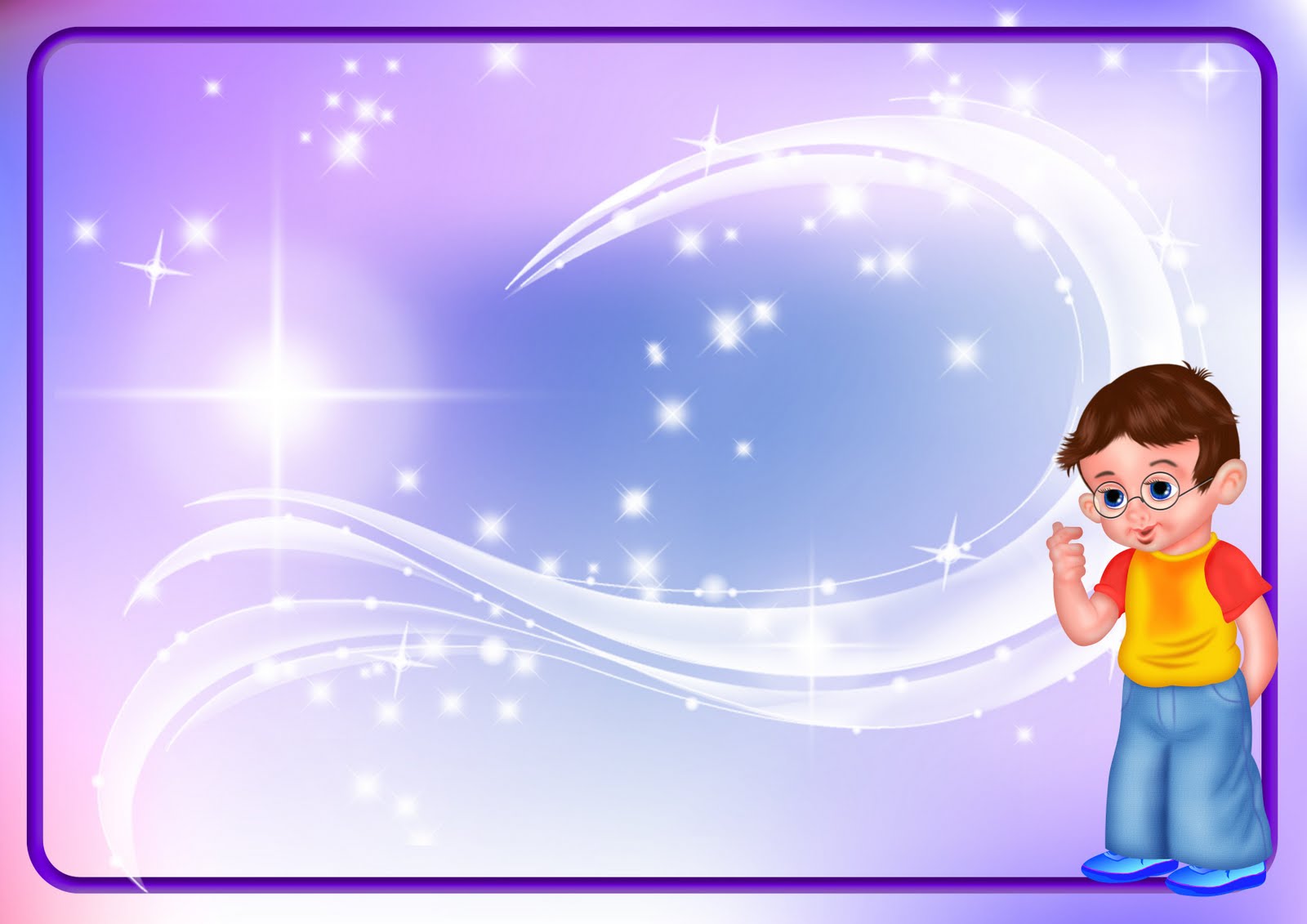 Задачи проекта:

1. Создание в группе условий для приобретения опыта через знакомство с флорой и фауной Туапсинского района, героической обороной 
Туапсе в годы ВОВ,  знаменитыми людьми 
нашего района.

2.Расширить представления детей о родном 
районе.

3. Закрепить знания детей о национальном 
составе Туапсинского района .

4. Воспитание патриотических чувств.
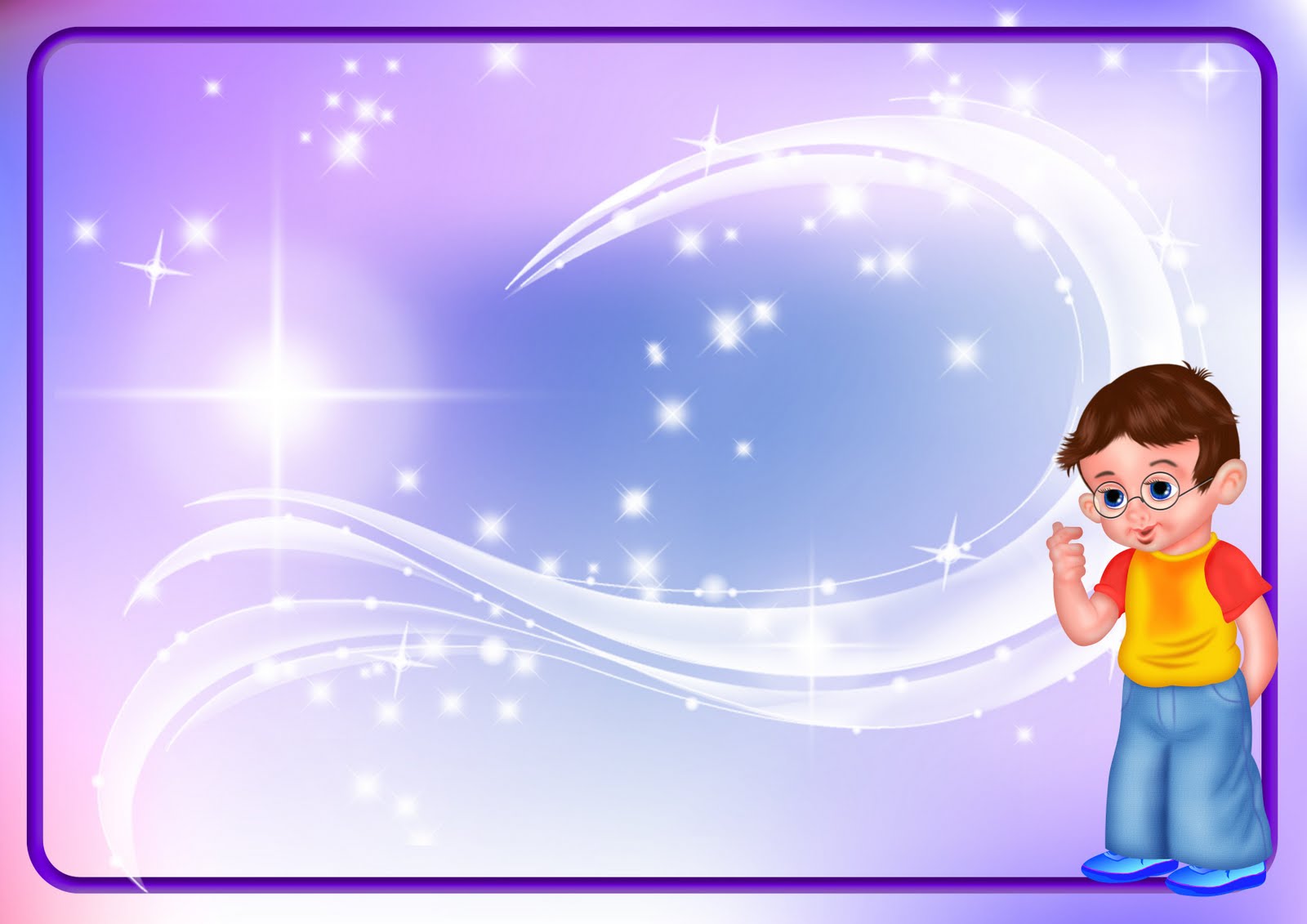 Характеристика методов и средств реализации проекта: 
1.Циклы занятий, включающие различные виды деятельности;

2. Беседы, просмотр презентаций и видео 
по темам проекта;

3.Проведение развлечений и праздников;

4.Целевые прогулки, экскурсии;

5. Чтение и обсуждение художественной 
литературы;

6.Декоративно-прикладное искусство, живопись.
Этапы реализации проекта:
  

 1 этап – организационный (август-сентябрь)
 
   
2 этап -  формирующий (октябрь – апрель)


3 этап - обобщающий (май)
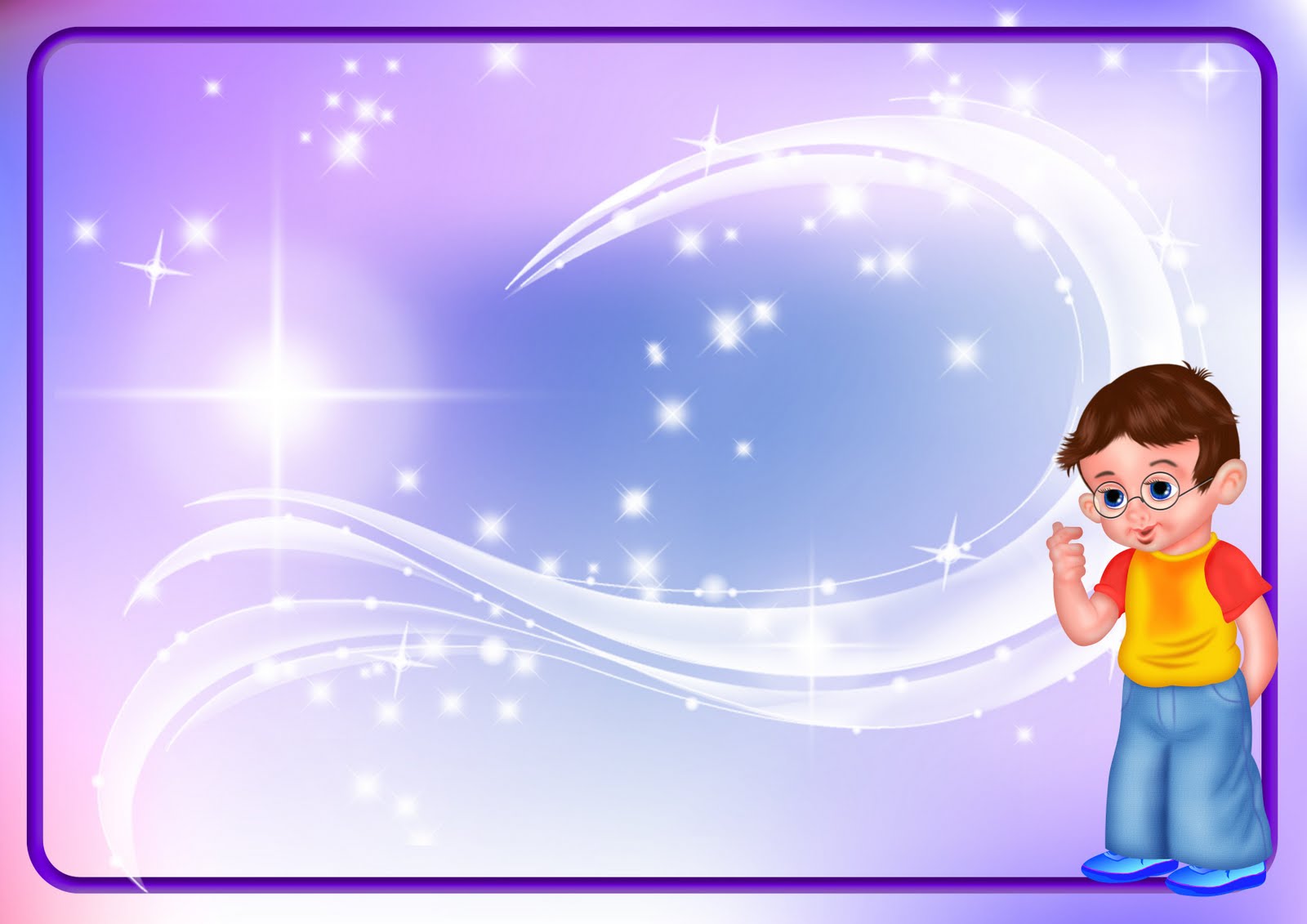 Предполагаемый результат:

1. Знание своего домашнего адреса, название города, района, края.

2.Знание место проживания: поселок, район, 
округ, их символику; историю Туапсинского 
района, достопримечательности, названия 
улиц, природные богатства.

3.Знание национальные традиции и костюмы, 
народов населяющих Туапсинский район.
Активное участие родителей в ходе реализации 
проекта.
Реализация проекта по: 
темам
1. История Туапсинского р-на (символика)
2. Туапсинский район в годы ВОВ (Туапсинская оборонительная операция)
3. Животный мир Туапсинского р-на
4. Растительный мир Туапсинского р-на
5. Достопримечательности Туапсинского р-на
6. Знаменитые люди Туапсинского р-на
7. Национальные культуры Туапсинского р-на
образовательным областям
1.Познавательное развитие
2.Речевое развитие
3.Художественно-эстетическое развитие
4.Физическое развитие
5.Социально-коммуникативное развитие
Мини-музей «Военные реликвии»
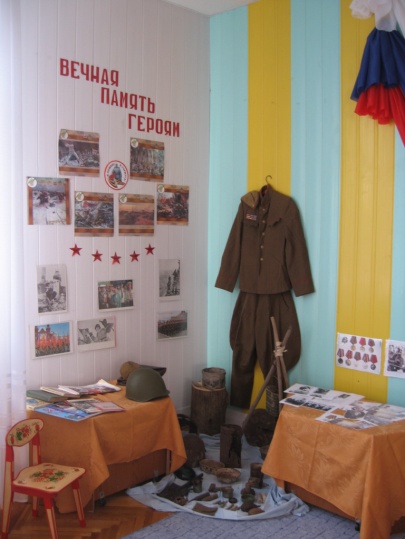 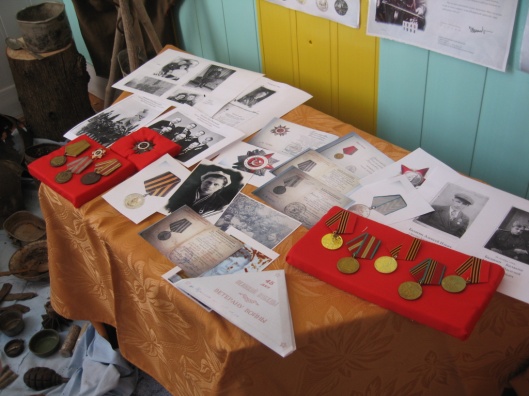 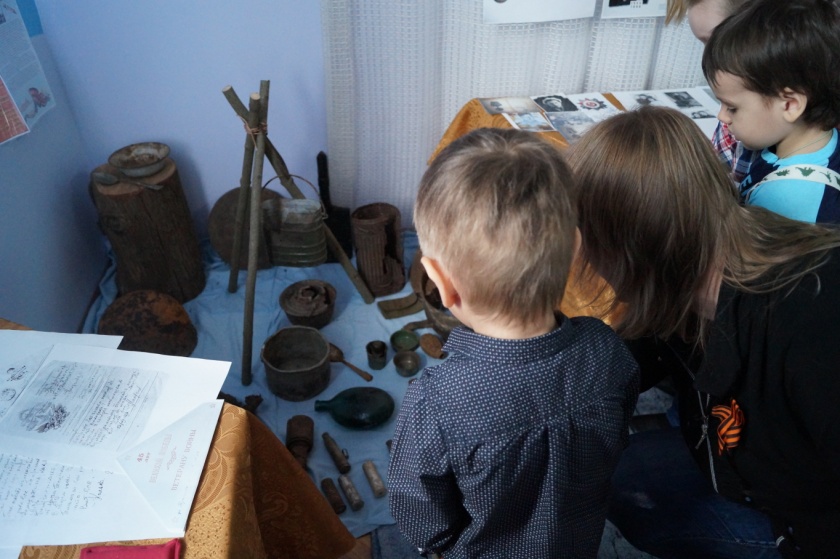 Развлечение «Туапсе – город воинской славы»
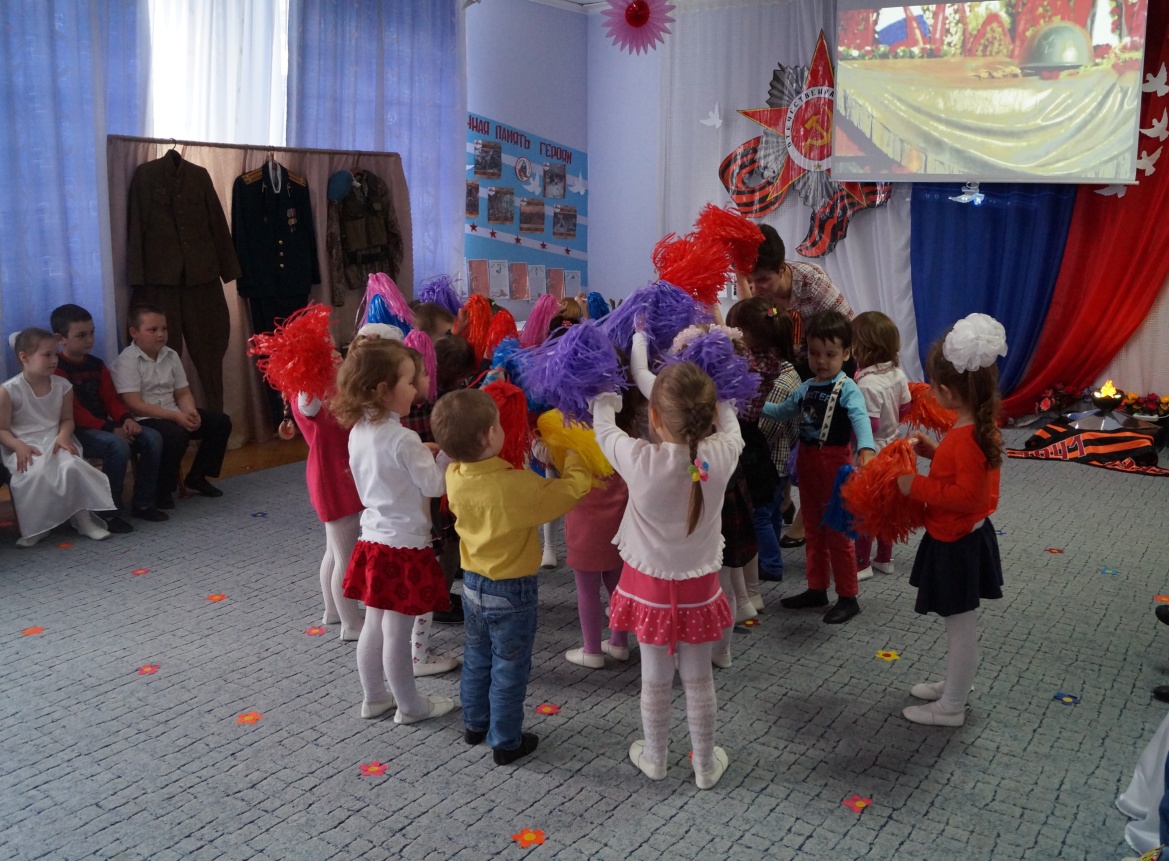 Совместные поделки родителей с детьми
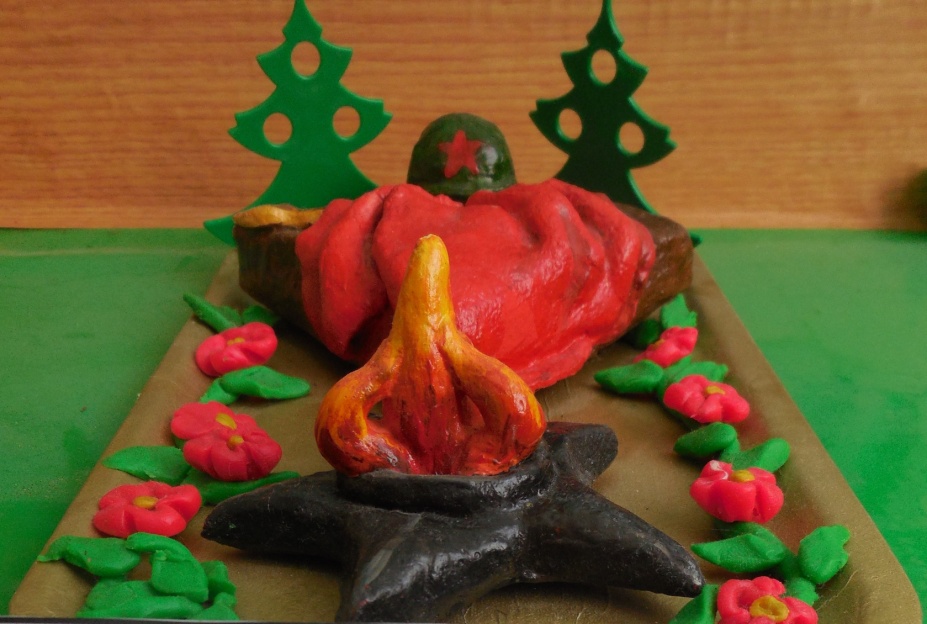 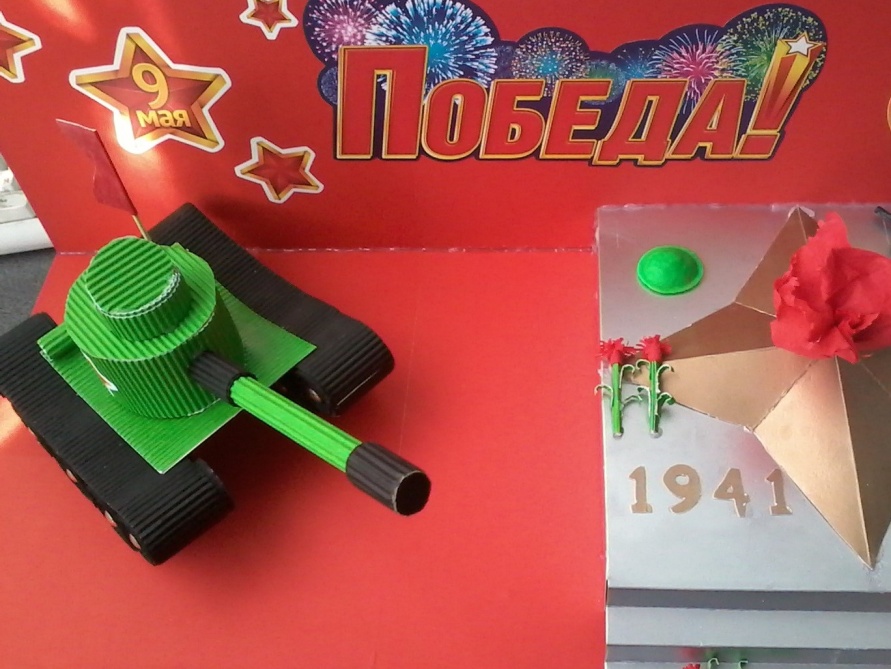 Кубанская изба и подворье
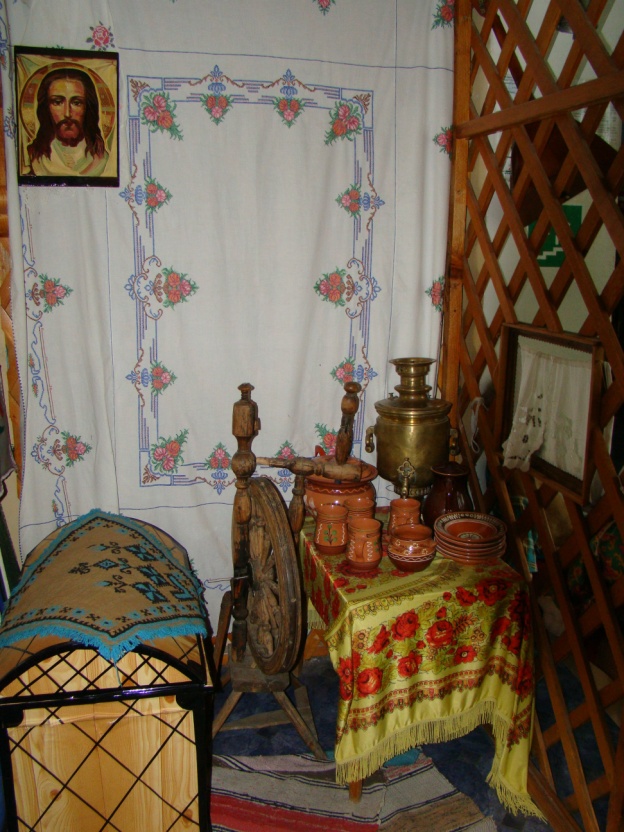 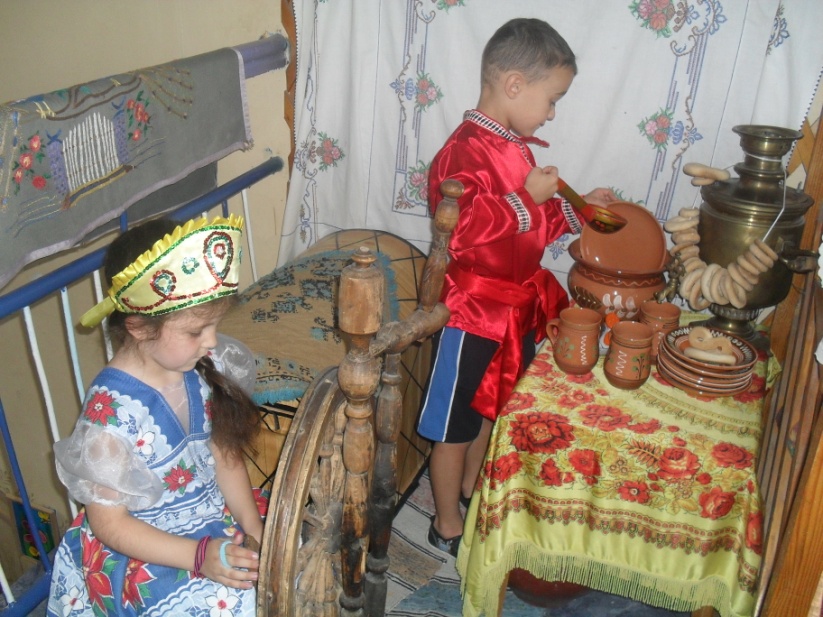 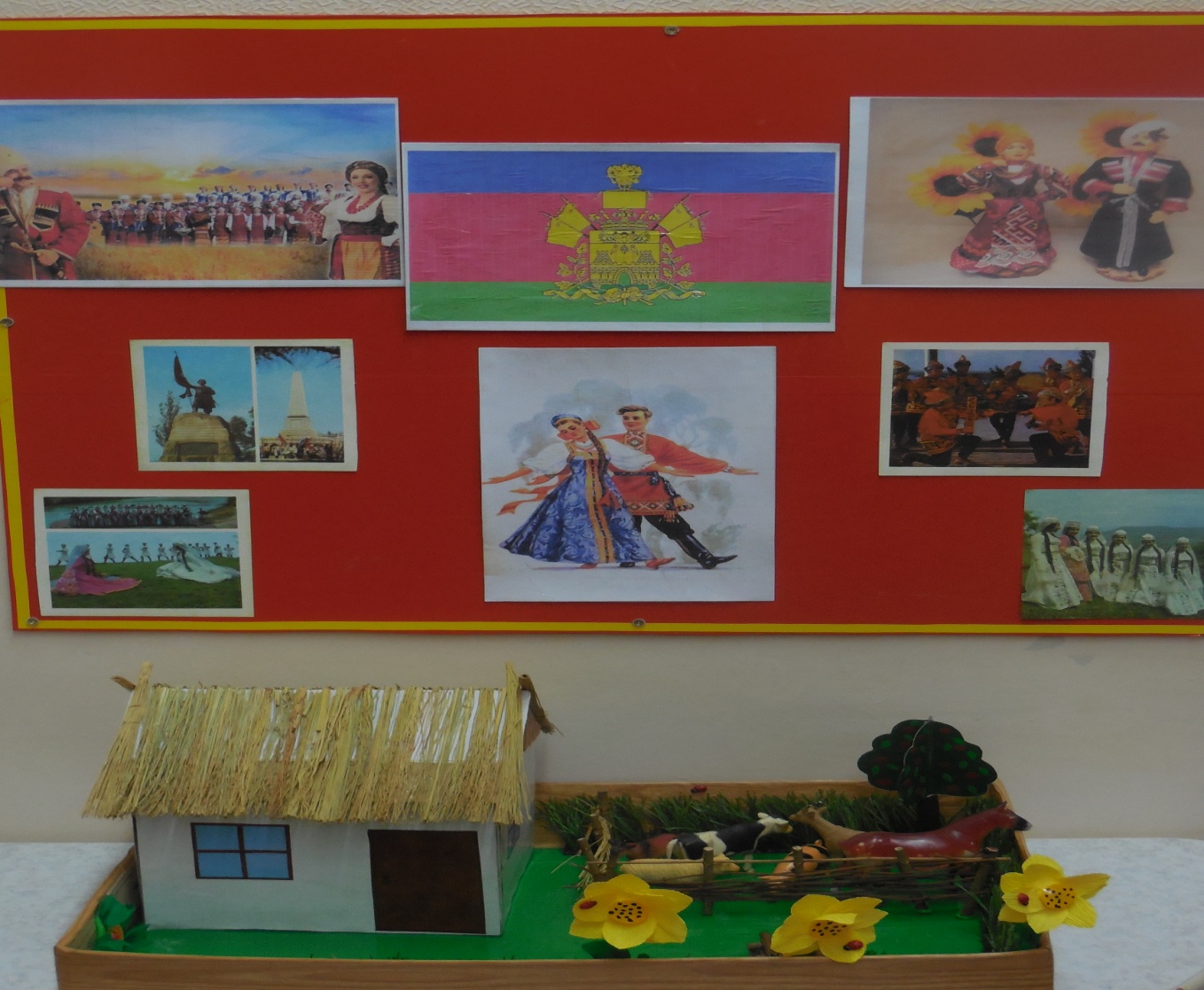 Образовательная область
«Художественно-эстетическое развитие»
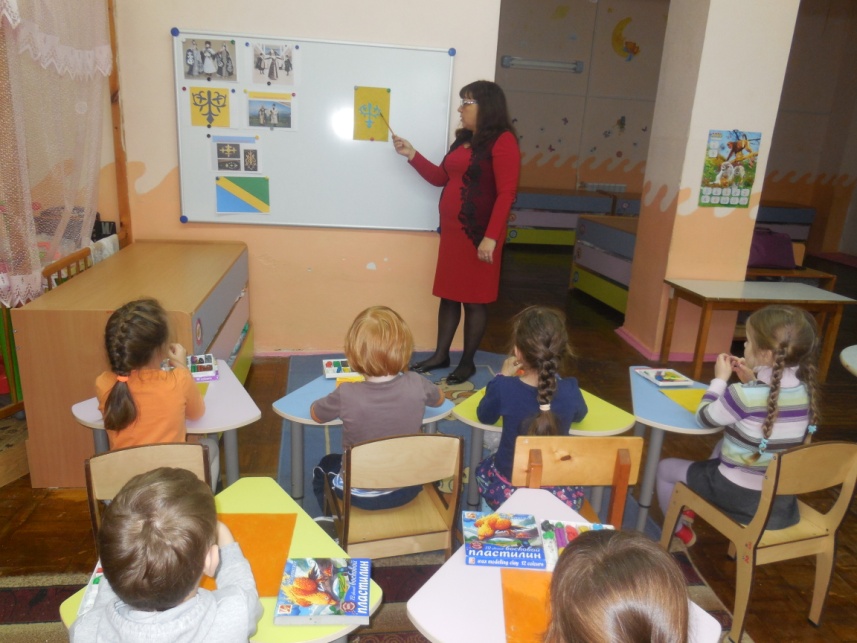 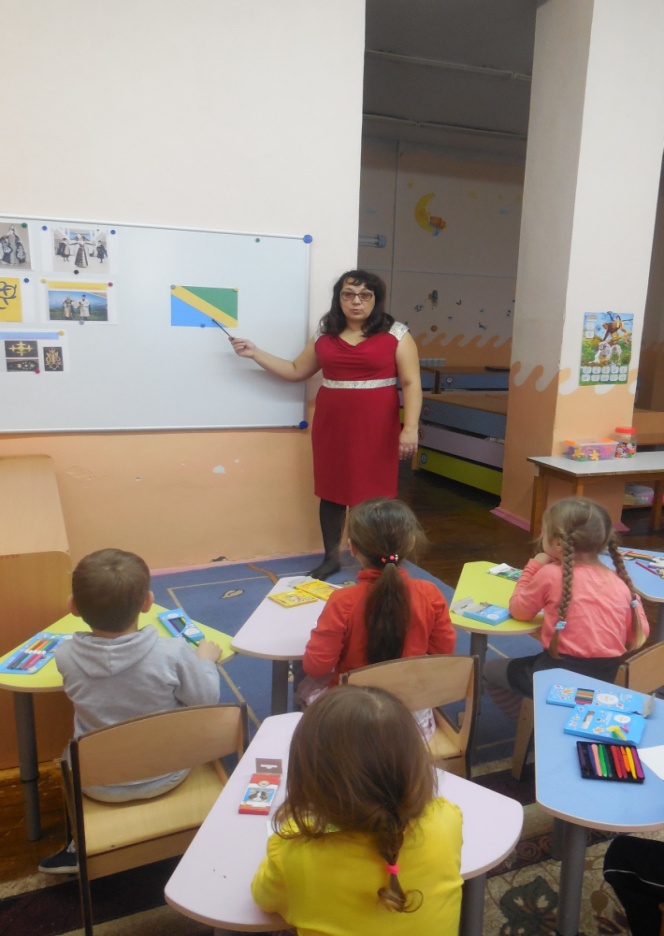 Лепка «Орнамент национального костюма»
Рисование «Флаг Туапсинского района»
Образовательная область
«Познание»
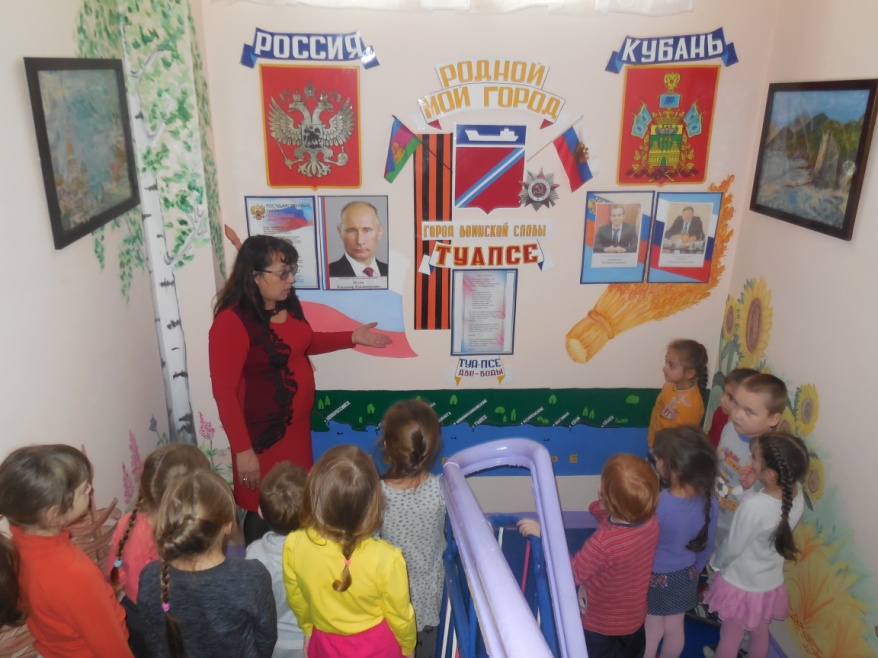 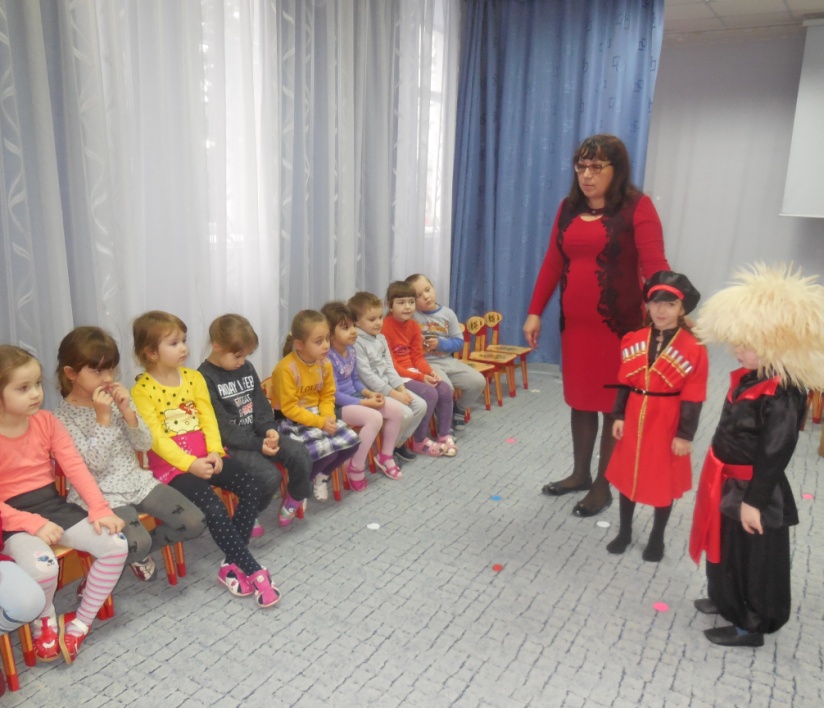 Знакомство с символикой Краснодарского края и Туапсе
Знакомство с национальными костюмами
Образовательная область
«Речевое развитие»
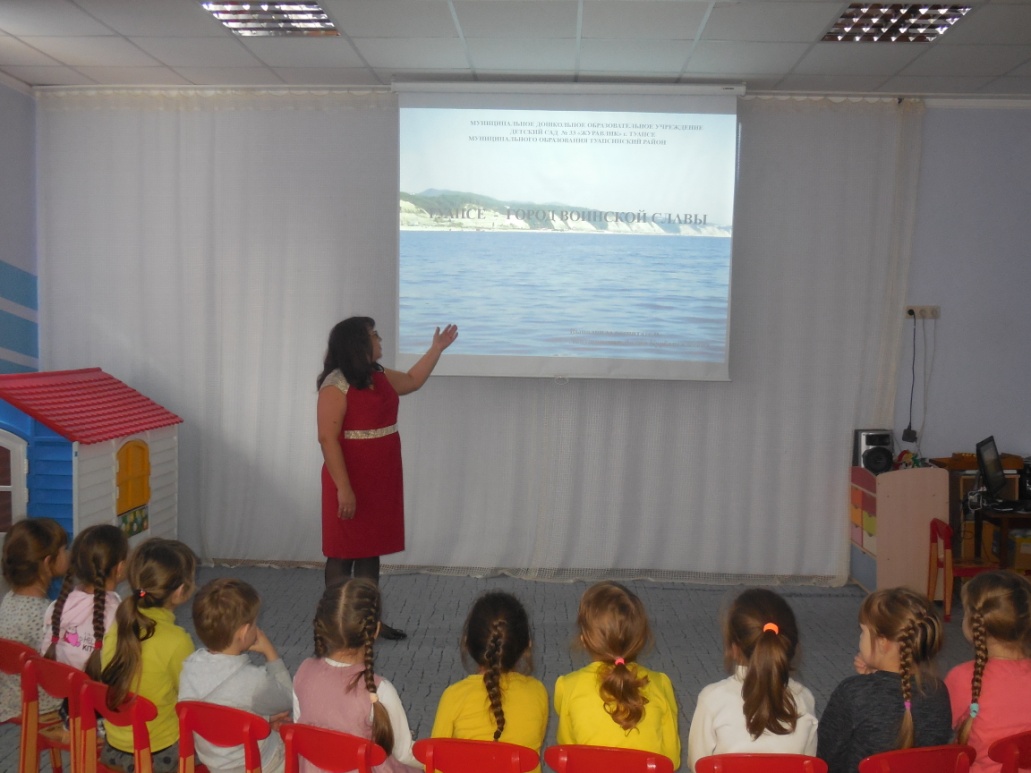 Просмотр презентации и беседа по ней
Образовательная область
«Физическое развитие»
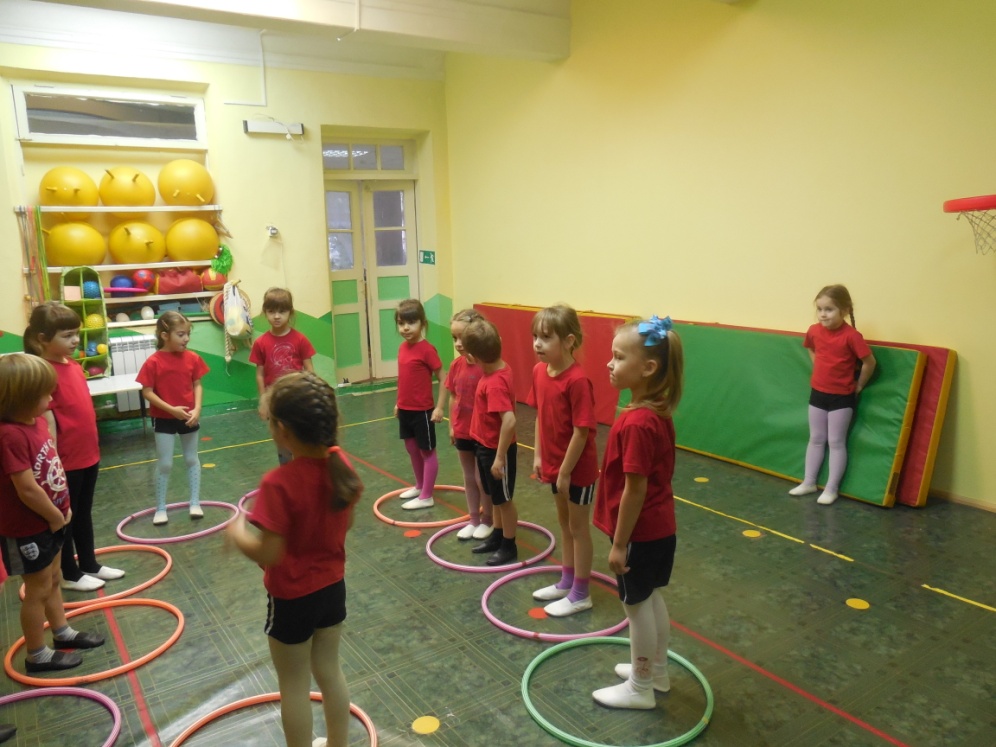 Подвижная игра «Бездомный заяц»
Образовательная область
«Социально-коммуникативное развитие»
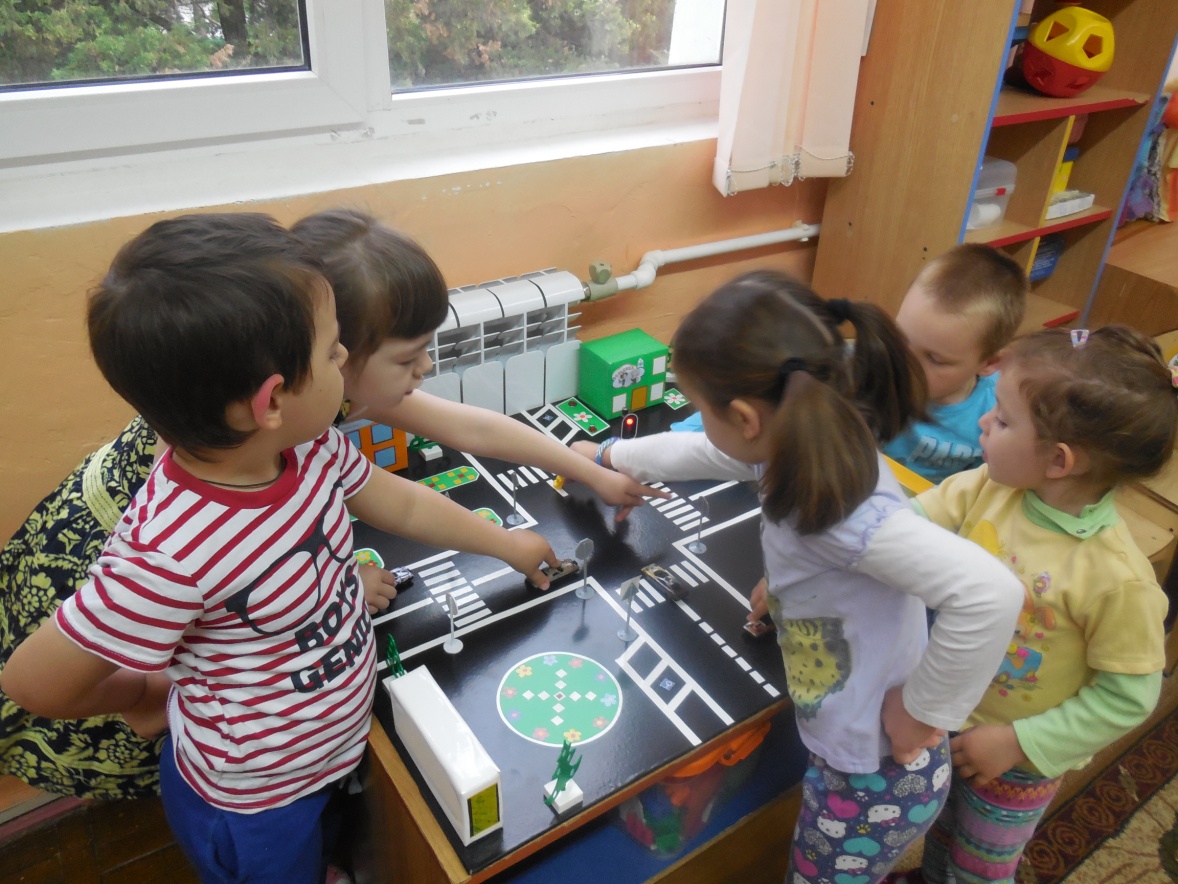 Сюжетно-ролевая игра «На дорогах города»
Праздник национальных культур
«Мы живем в Туапсинском районе»
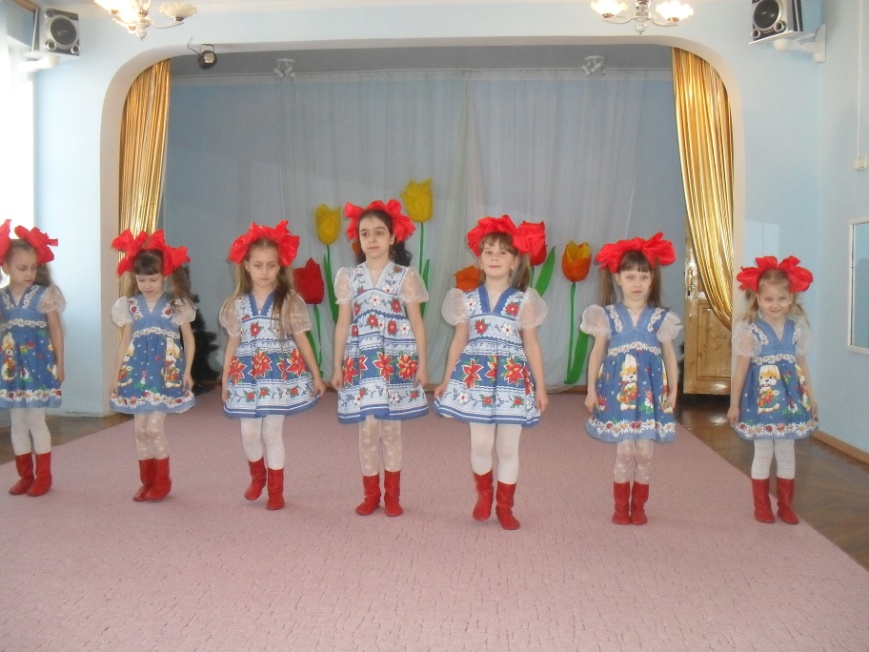 Список использованных источников:
1.Примерная общеобразовательная программа дошкольного образования «От рождения до школы» под редакцией Н.Е. Вераксы, Т.С. Комаровой, М.А. Васильевой, Мозаика-Синтез, 2014г.
2. vipgeo.ru
3. proshkolu.ru
4. avt-p-avt.ru
5. m.writing-accessories
6. nsportal.ru/detskiy-sad/raznoe/2014/11/15/p